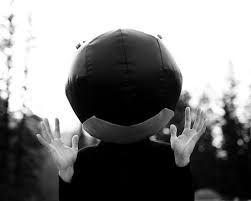 What is Density?
Density is the amount of matter per unit of volume.

Which has more mass medicine ball or a basketball?

Which has more volume?
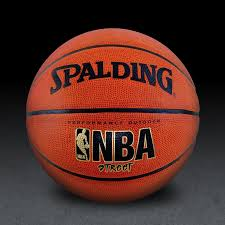 Mathematical Formula
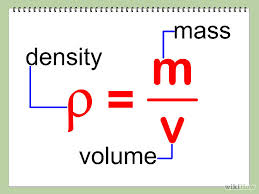 Units of Density
The units of measurement for density are a combination of mass and volume. 

For example if you have a 5 gram (g) mass and a 10 cubic centimeter (cm3) volume your units would be g/cm3
Common Misconceptions
Bigger things are not always heavier or contain more mass

An objects density will determine how much mass it has
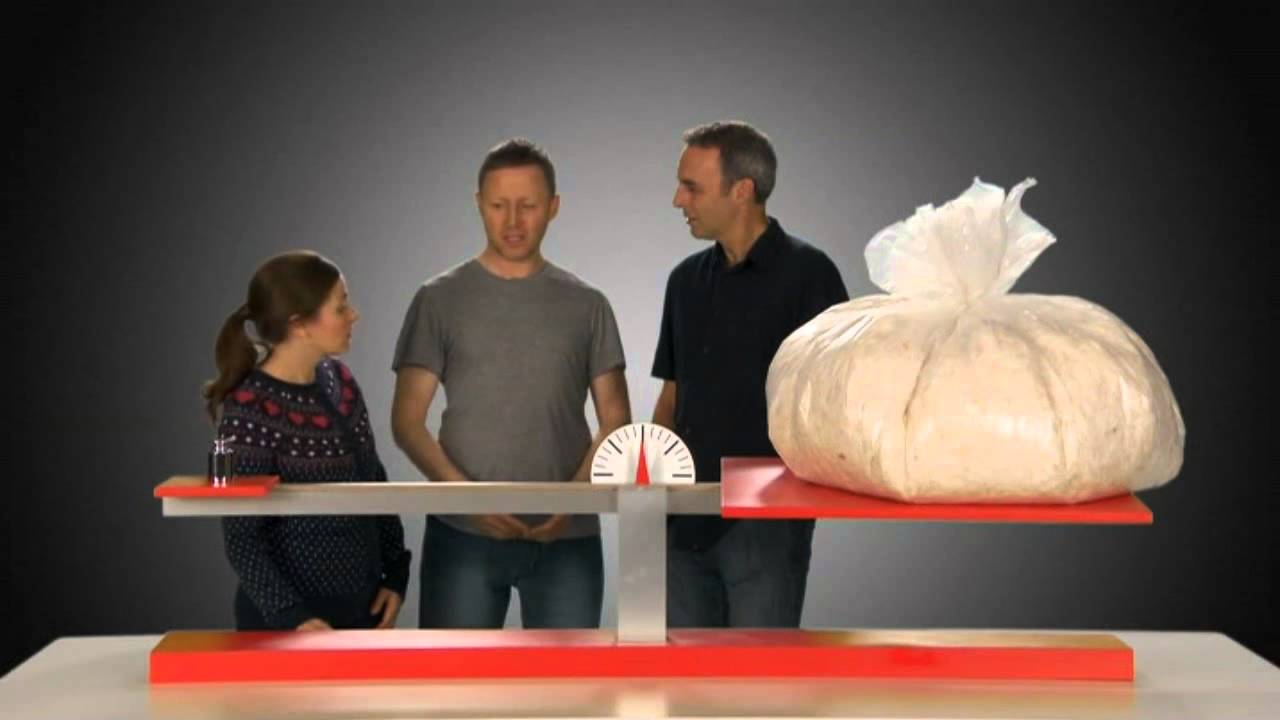